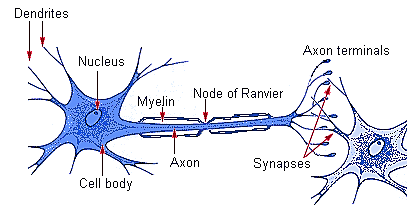 Peripheral nervous system
Prof. Dr. Hala Fouad El-mazar
Prof Dr Hala Elmazar
Structure of the neuron ( nerve cell)
PNS: consists of all nervous tissue outside the brain & spinal cord. Includes Ganglia, nervous & receptors as they found in various parts of the body
consist of the following  main parts:
Cell body (perikaryon)
Dendrites 
Axon hillock
Axon 
Axonal terminals 
Knobs
Synapse
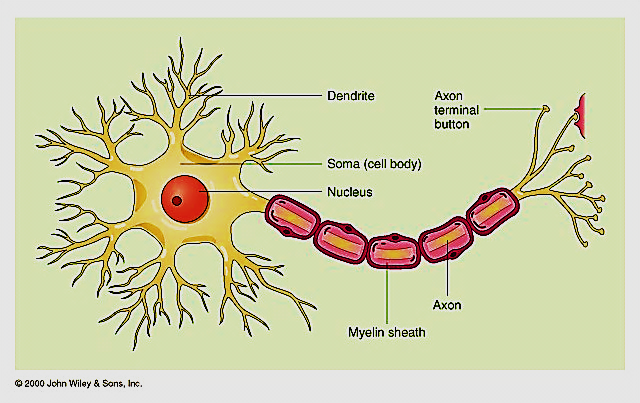 Prof Dr Hala Elmazar
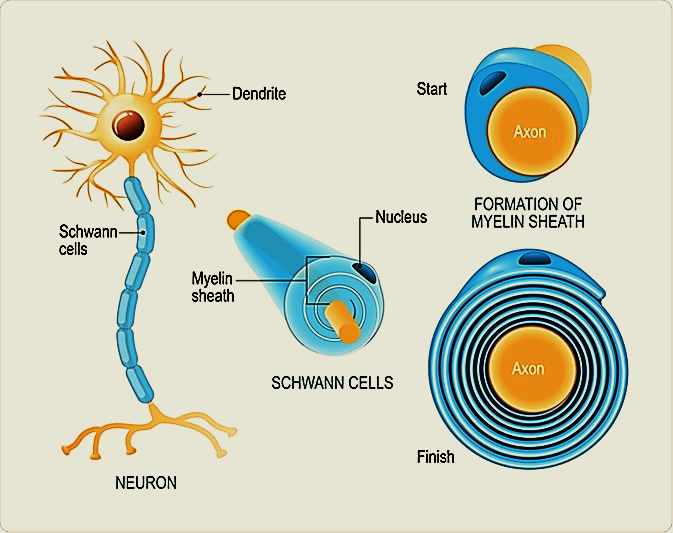 * Axon are enveloped by sheath of
    Schwann cells 
* The cells  may or may not form 
     myelin around the axon thus
*myelinated or unmyelinated nerves 
* Axolemma: plasma membrane around nerve cell axon
* Neurilemma : plasma membrane of Schwan cells that  
    present over myelinated axon
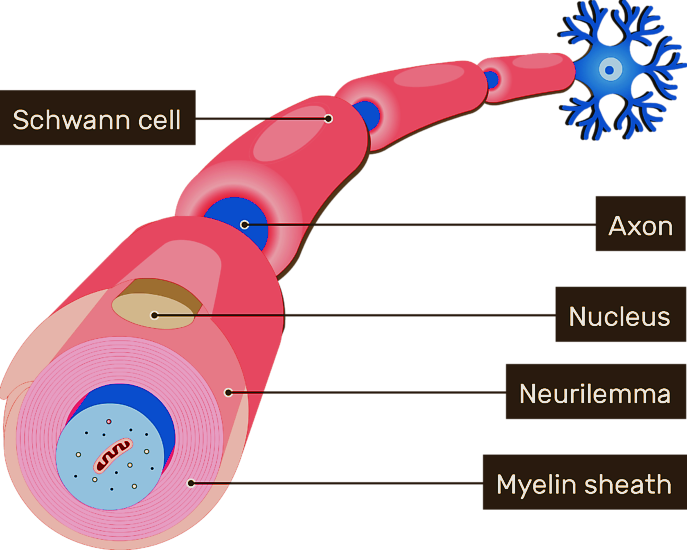 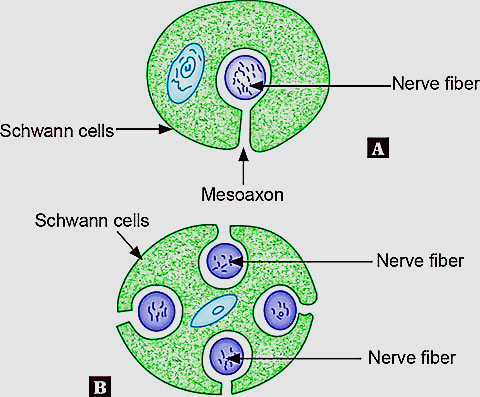 Prof Dr Hala Elmazar
Axolemma transfer signals between neuron & its Schwan cells that control the proliferative & myelin producing function well as axon size
Glial cells found in PNS are 2 types: Schwan cells & Satellite cells. Schwan found in close contact with axons of PNS, While satellite are found within ganglia in close association with nerve cell bodies  

Q: Myelin of CNS is formed by?
The myelin sheath of oligodendrocytes
don’t have neurilemma because excess 
cytoplasm is directed centrally 
toward oligodendrocyte cell body
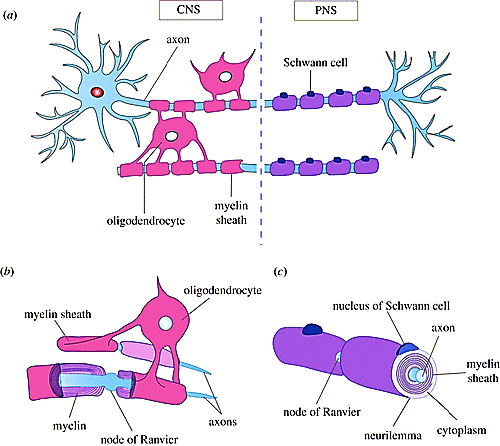 Prof Dr Hala Elmazar
Myelin
White fatty material (80% lipid and 20% protein) covering axons in PNS 

Formed by Schwann cells which are glial cells

consists of many layers of modified cell membranes of Schwan cells which have high lipid content. The plasma membrane wraps around the axon. Then the layers of the membranes unit and form myelin


Protects and insulates the nerve cell  and increase the transmission rate of nerve impulses
Prof Dr Hala Elmazar
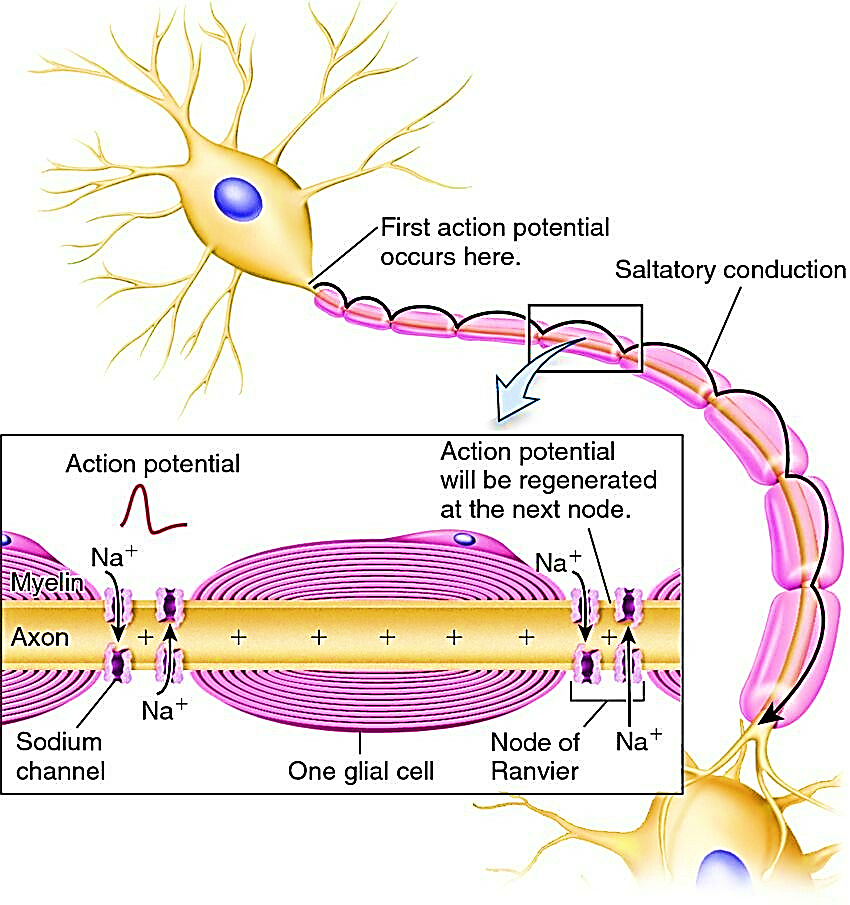 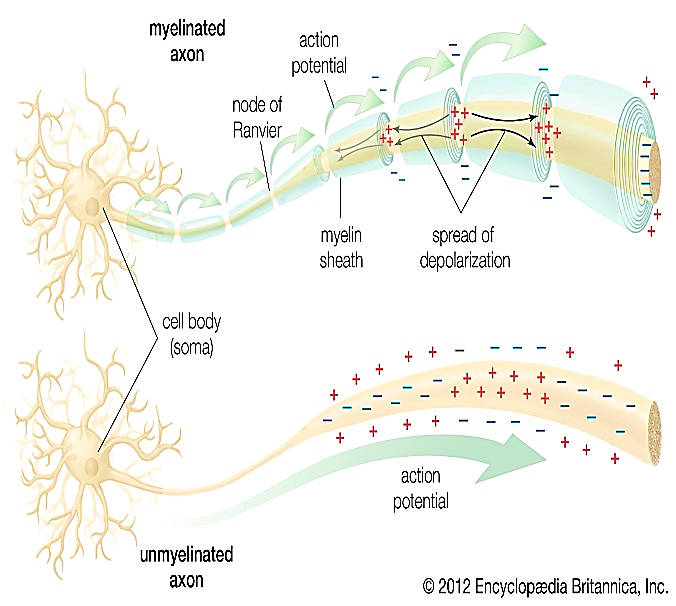 Node of Ranvier (NOR) increases conduction velocity of action potential ( rate of transmission of impulse).
action potentials "jump" between Nodes of Ranvier→  
Saltatory conduction:
Cuz depolarization can not occur at the cells making up the myelin sheath, the wave of depolarization can only occur at the Nodes of Ranvier.  Thus, action potentials appear to jump from node to node when travelling down an axon
Prof Dr Hala Elmazar
Myelinated vs Unmyelinated nerve fibers
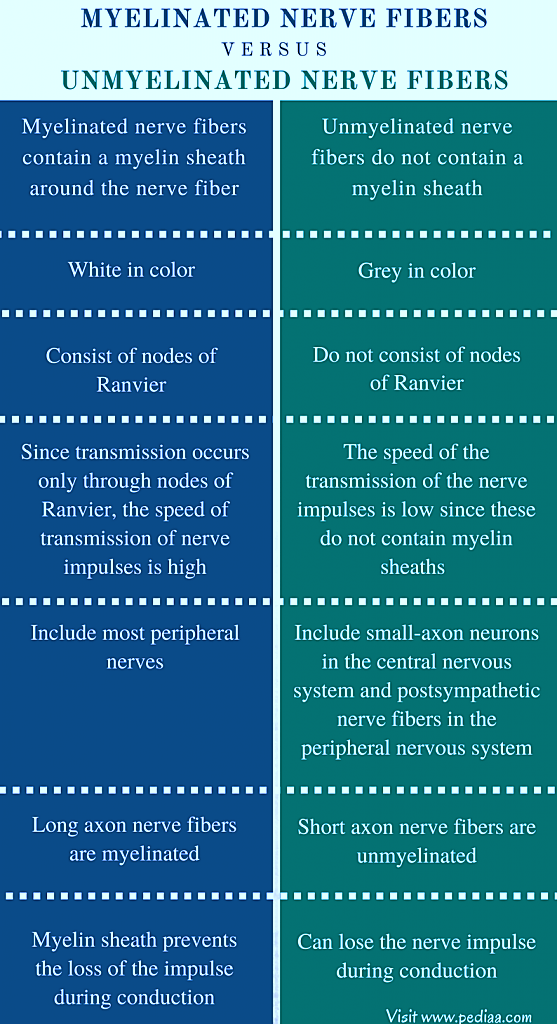 Prof Dr Hala Elmazar
Myelinated axons are visible in this cross-section of a peripheral nerve. Osmic acid is used to stain the myelin
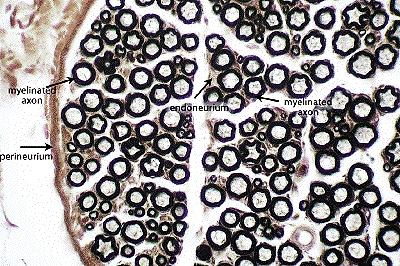 Prof Dr Hala Elmazar
Functional classification of neuron
Based on the direction of conduction of impulses
Afferent (Sensory) neuron: conduct impulses (stimuli) toward CNS

Interneuron (association neurons): lie entirely in the CNS.  Interposed between sensory and motor  neurons, perform integrative function

Efferent (Motor) neuron: they transmit the appropriate response from the  CNS to an end organ (muscle & glands) to carry out the body’s response to stimuli
Prof Dr Hala Elmazar
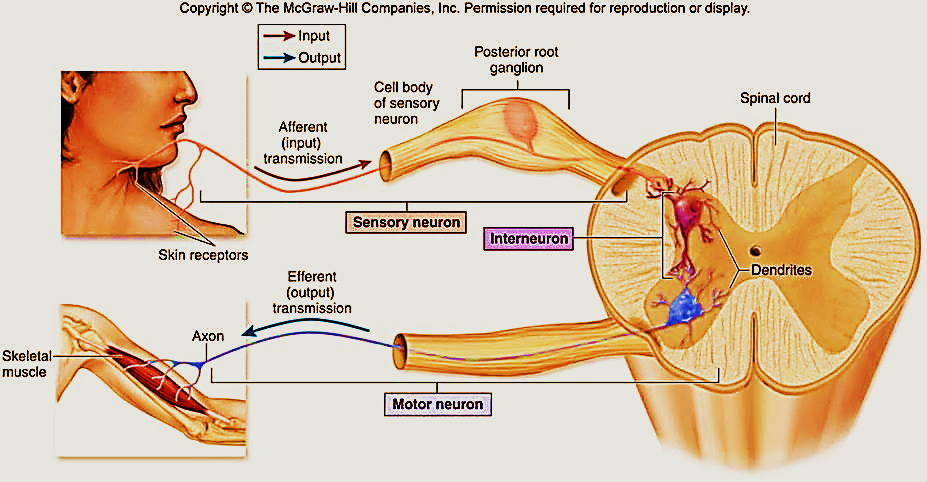 Prof Dr Hala Elmazar
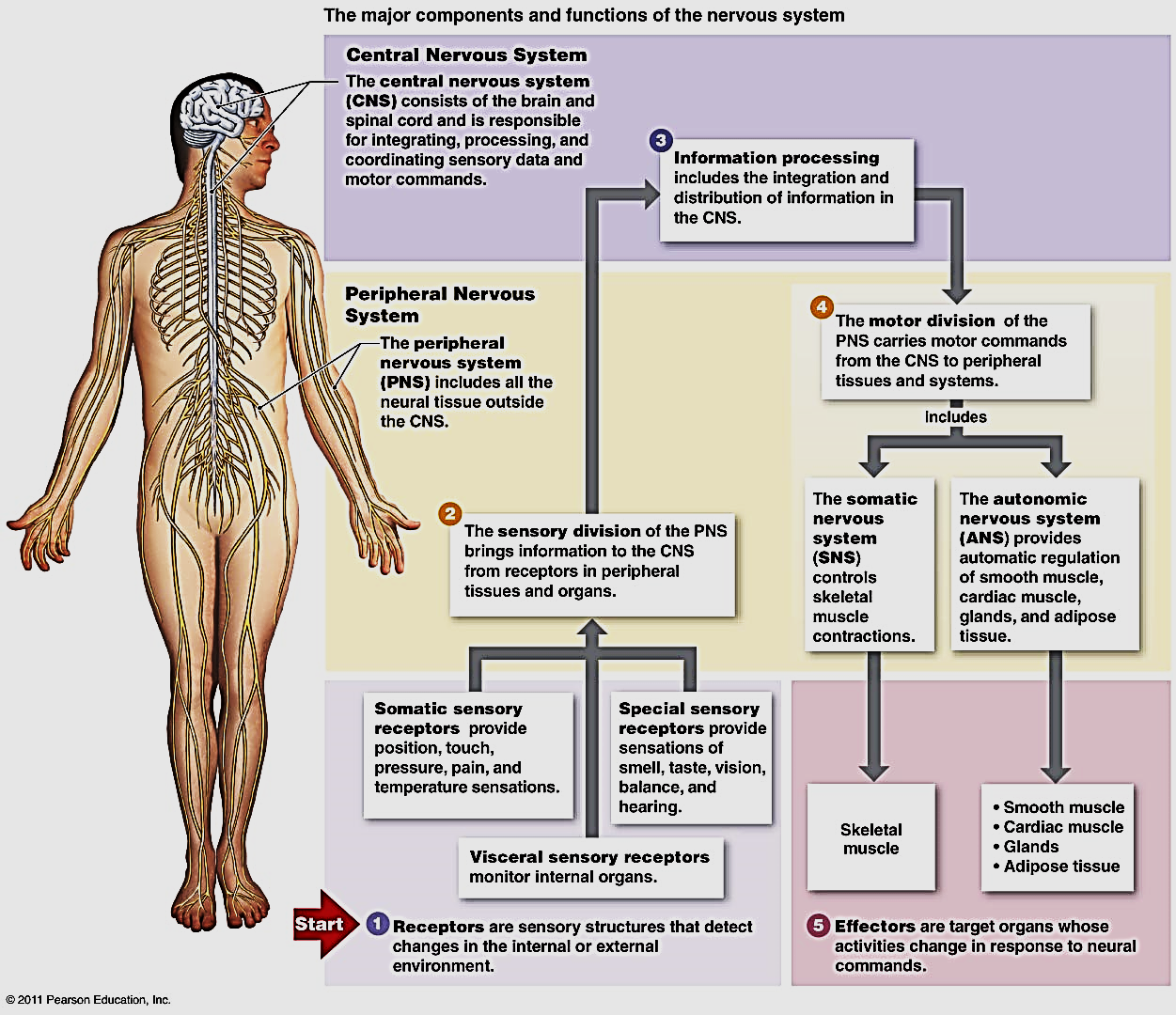 Prof Dr Hala Elmazar
synapse
Sites of functional contact between neurons or between neurons & target effector cell e.g. muscle cell or gland cell
At Synapse unidirectional transmission of nerve impulses occurs.
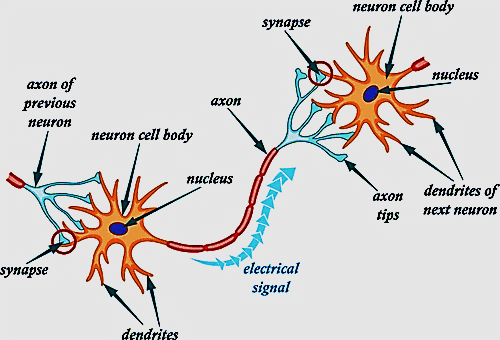 Prof Dr Hala Elmazar
Structure of synapse
1- Presynaptic axon terminal (terminal knob):
which has vesicles that contain 
Neurotransmitters, ↑
mitochondria 

2- Synaptic cleft: narrow space 
between presynaptic &
postsynaptic membranes

3- Postsynaptic cell membrane: which
has receptors for the chemical transmitters
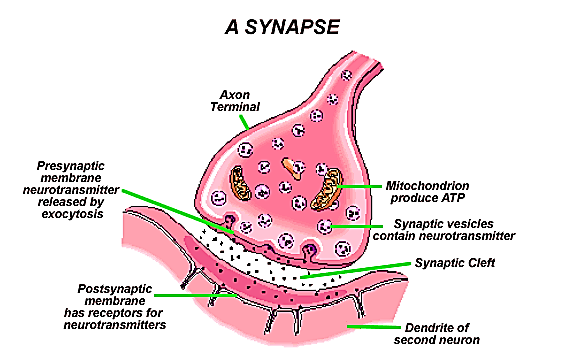 Prof Dr Hala Elmazar
Methods of signal transmission:
1- Chemical synapses: neurotransmitters e.g motor end plate 
2- Electrical synapses: gap junction (ionic signals) e.g. cardiac muscles
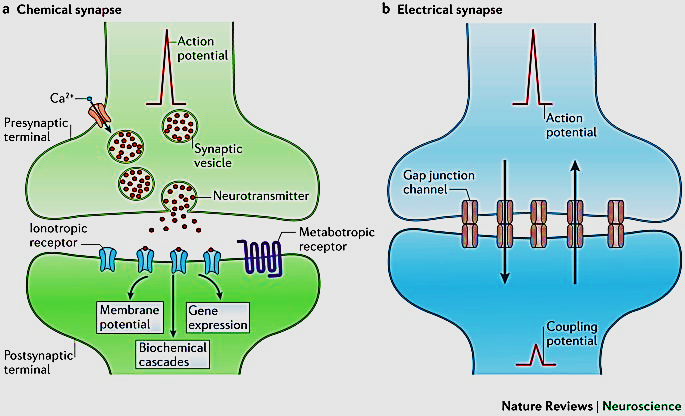 Prof Dr Hala Elmazar
Ganglia
Ovoid structures contain aggregations of nerve cell bodies & satellite cells supported by CT, outside the CNS
 i.e. group of cell bodies in PNS
They serve as relay station to transmit nerve impulse, one nerve enters & another exit from each ganglia


 
They are two types:  up to the direction of n. impulses
Sensory ganglia (sensory) : spinal & cranial ganglia
Autonomic ganglia (motor) : sympathetic or parasym. gan.
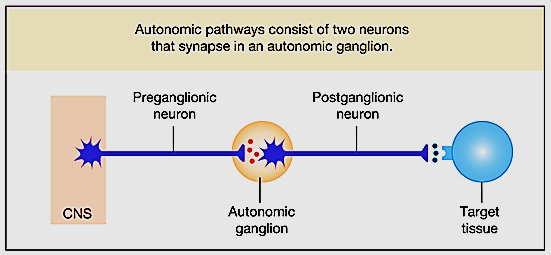 Prof Dr Hala Elmazar
Cranial nerves are bilateral
Cranial nerves with sensory ganglia are:
      V (5), VII (&), VIII(8), IX (9),& X (10)
Cranial nerves with parasympathetic ganglia are:
III (3) → Ciliary G
IX (9) →  Otic G
VII (7) → Pterygopalatine G
VII (7) →  Submandibular G
Cranial nerves with sympathetic ganglia are:
Sympathetic efferent fibers in :
oculomotor III (3), Facial VII (7) , glossopharyngeal IX (9) , vagus X (10)
Prof Dr Hala Elmazar
Sensory ganglion
Autonomic ganglion
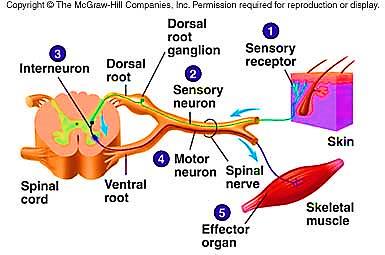 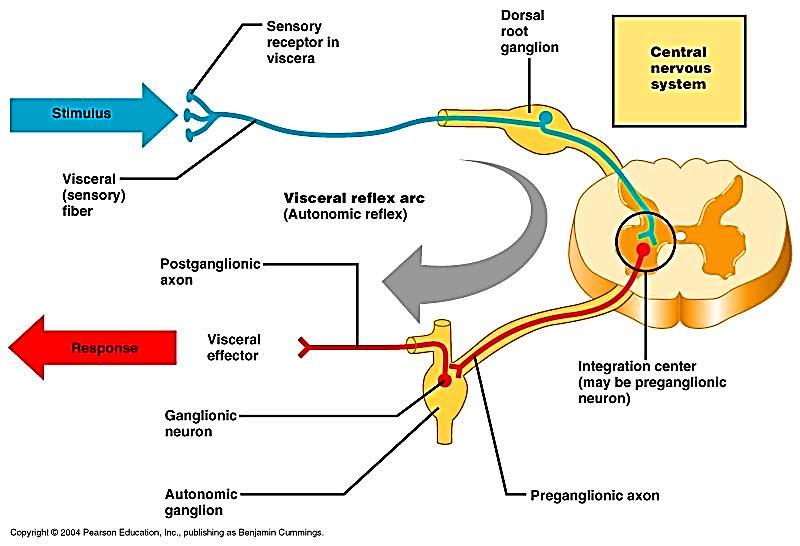 Prof Dr Hala Elmazar
Sympathetic vs Parasympathetic ganglion
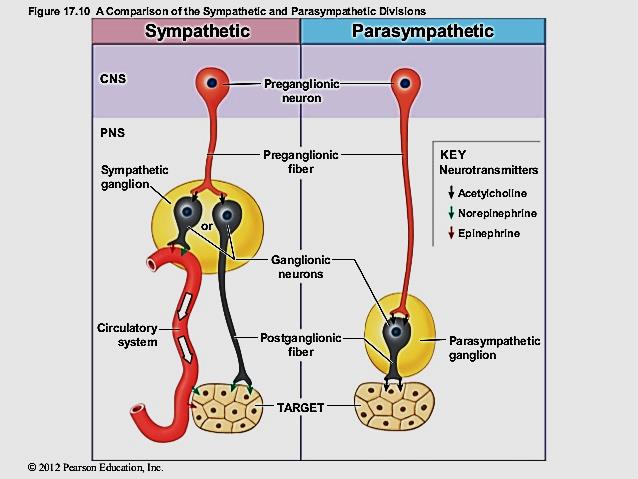 Prof Dr Hala Elmazar
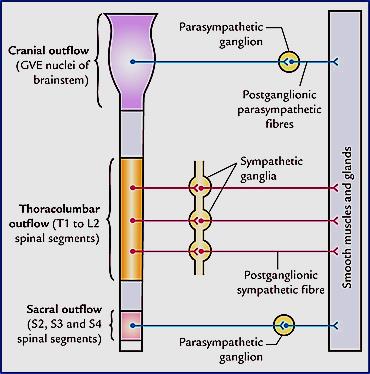 Sympathetic is thoraco-lumber outflow:
Thoraco: (12 G) T1 – T12
Lumbar : (4 G) L 1-  2/3
Postganglionic fibers →  Epinephrine 
Ganglia close to spinal cord → sympathetic chain
Lots of post- ganglionic branching  so that multiple organs can be controlled

Parasympathetic is cranio-sacral out flow:
Cranial: (4 G) 3,7,9, & 10
Sacral: S  (4 G) 2-4
Post- ganglionic fibers → Ach
Ganglia near or within target organs
Very little post- ganglionic branching
Prof Dr Hala Elmazar
Autonomic ganglia
Sensory ganglia
Sensory ganglia (31pairs)
carry afferent impulses to CNS

Example:
Cranial ganglia e cranial nerves
Dorsal root g. e spinal nerves

Nerve cell bodies are:
Rounded  shape(unipolar)
Covered with thick capsule 
Large , few in numbers
Central nuclei 
Arranged in groups between the fibers
Motor ganglia ( 21-23 pairs)
Carry efferent impulses from CNS


Sympathetic  ganglia
Parasympathetic ganglia


Multipolar
Thin capsule
Small , numerous
Eccentric nuclei
Scattered , no groups
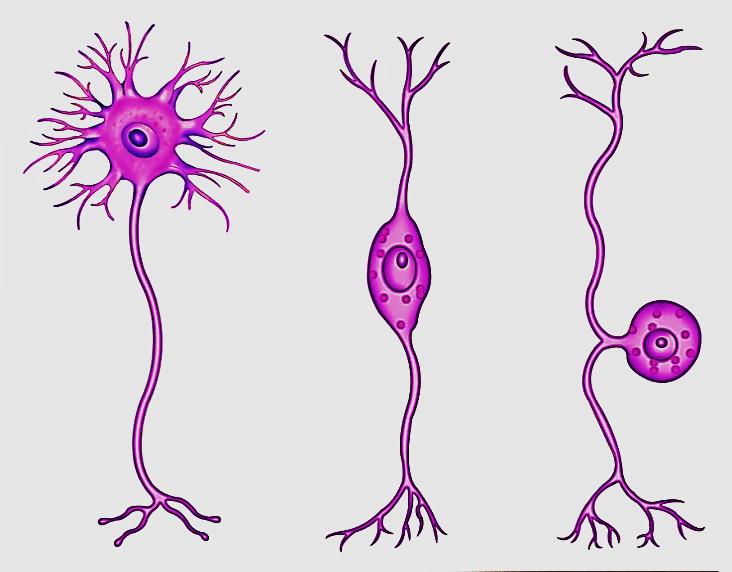 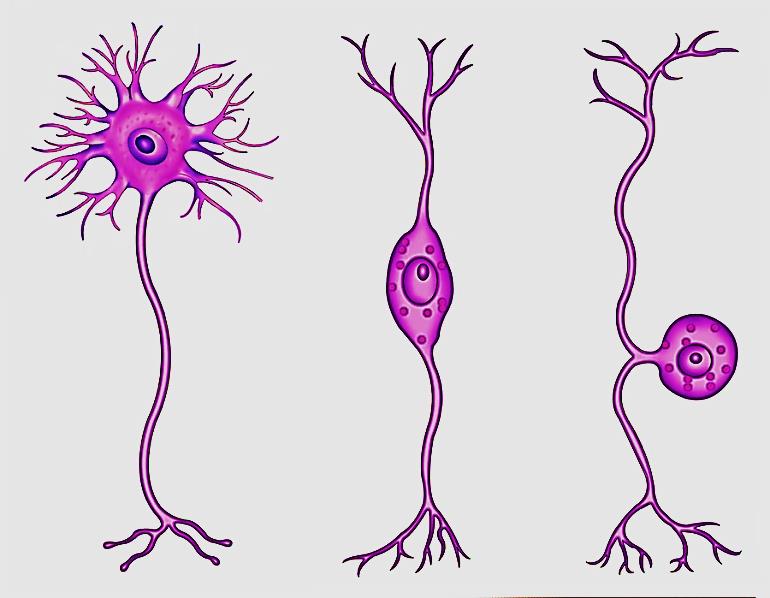 Prof Dr Hala Elmazar
Spinal ganglia
The groups of cells are separated with myelinated nerve fibers


satellite cells are more around each nerve cell
Sympathetic ganglia
The cells are separated with non/ little mylinated nerve fibers


satellite cells are less
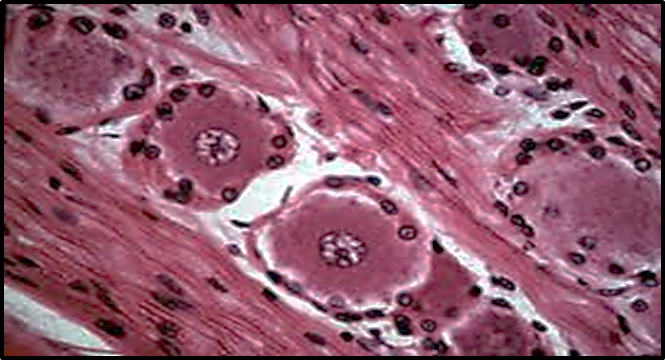 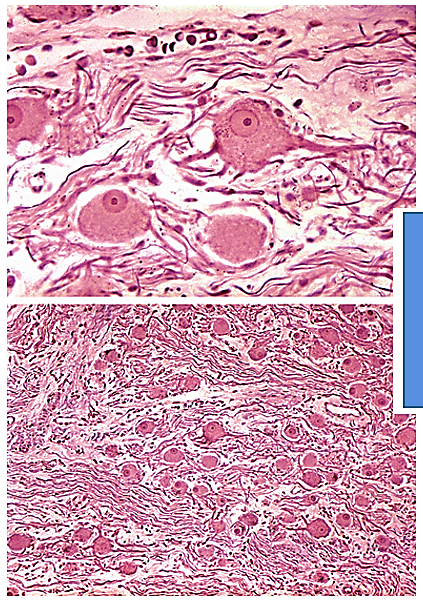 Prof Dr Hala Elmazar
Nerve endings
They are either:


A-  At Receptors:  receive external or internal stimuli & convert them to nerve impulses → CNS
They are classified into:
Exteroceptors:  external stimuli- epithelium
Proprioceptors: stimuli from muscles & tendons
Interoceptors : stimuli in viscera & blood vessels
B-  At Effectors: carry impulses from CNS  to muscles or glands
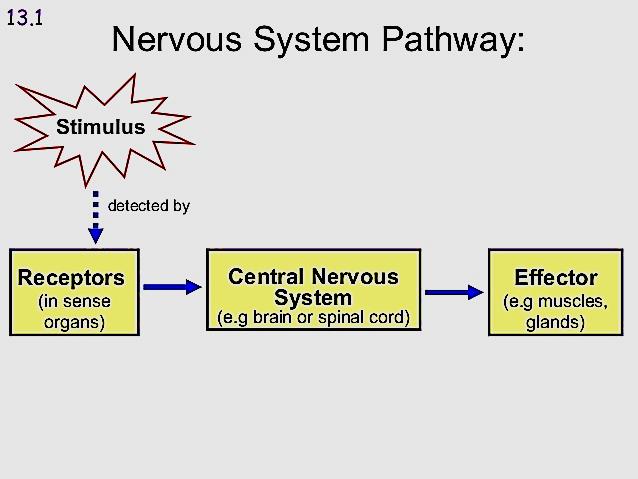 Prof Dr Hala Elmazar
Classification of receptors
Prof Dr Hala Elmazar
1-  Free nerve endings
They are receptors for pain  & temperature
Simplest receptors & 
   Widely distributed 
   throughout the body

Are unmyelinated sensory nerve fibers which penetrate the basement membrane of an epithelium to end freely in-between epithelial cells

Sites: epidermis of skin, corneal ,conjunctiva & oral cavity
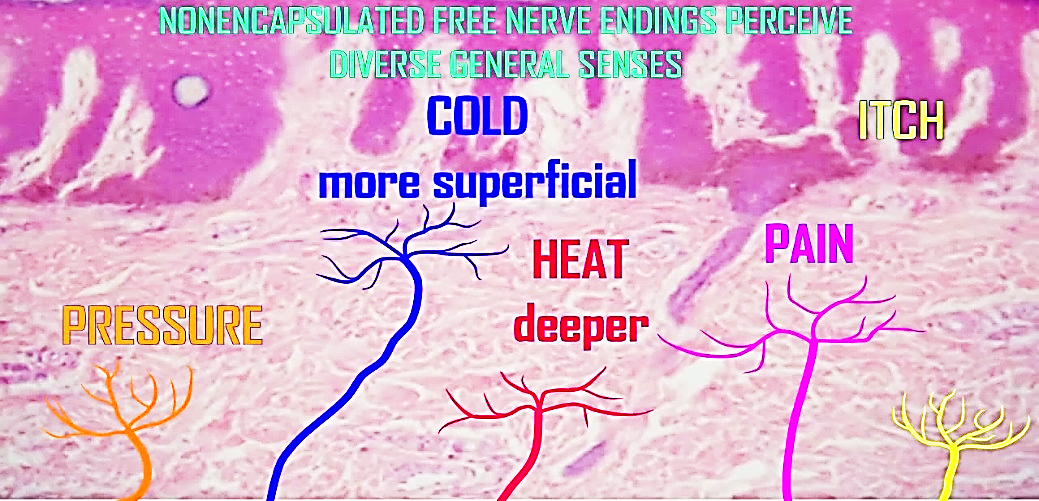 Prof Dr Hala Elmazar
2-  Root hair plexus 
A web of free nerve endings, form basket – like structure  around the base of hair follicles
Function: mechanoreceptors for touch sensation .it sends and receives nerve impulses to and from the brain when hair moves
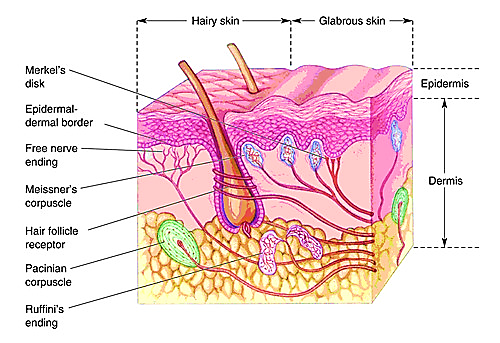 Prof Dr Hala Elmazar
3-  Merkel Tactile disc
They are mechanoreceptors detect touch & pressure 
Present in epidermis ( superficial) of  the skin of soles & palms(fingers .. Tactile discrimination, sophisticated sensory tasks)
In association with Merkel cells (modified epithelial cells) of the epidermis
The  Afferent nerve fiber lose 
its Myelin, penetrates the 
basement membrane & 
terminate as a disc (cup)around 
 Merkel cells
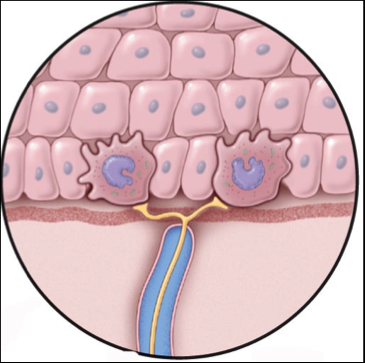 Epidermis
Merkel cells
Tactile disc
Prof Dr Hala Elmazar
4- Neuroepithelium endings
Taste buds / tongue

Olfactory epithelium / nose  

Organ of Corti / ear 

Macula utriculi, macula sacculi & 
    crista ampullaris for equilibrium/ ear

Photoreceptors / retina
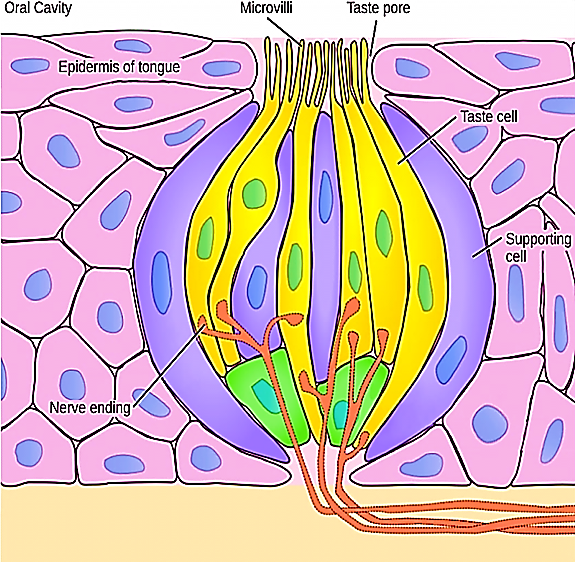 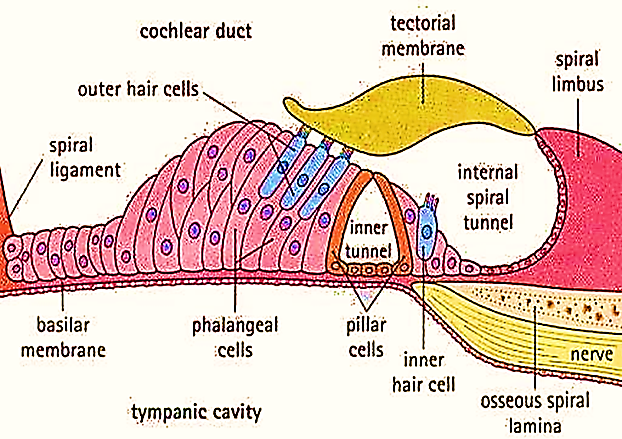 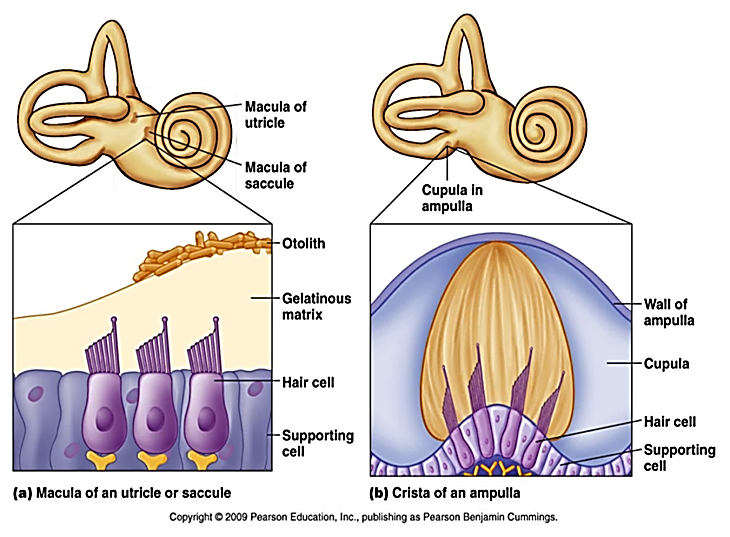 Prof Dr Hala Elmazar
Nerve endings in connective tissue
Prof Dr Hala Elmazar
1- Meissner’s corpuscles
Oval shape, encapsulated structures present in the dermal papillae (deep) of skin that is especially sensitive as tips of fingers (Hairless skin) 
They detect light touch ( mechanoreceptors)  & Low frequency vibration
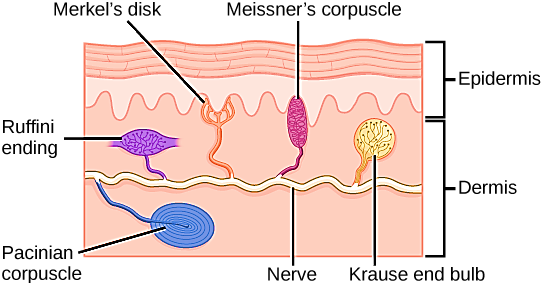 Prof Dr Hala Elmazar
The corpuscle is formed of transversely arranged cells. Collagenous fibers anchor the corpuscle to the dermo-epidermal junction

The  aff axon enter the corpuscle after losing its myelin &spiral up between the cell layers until it ends at upper pole of corpuscle
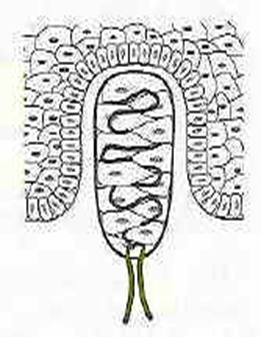 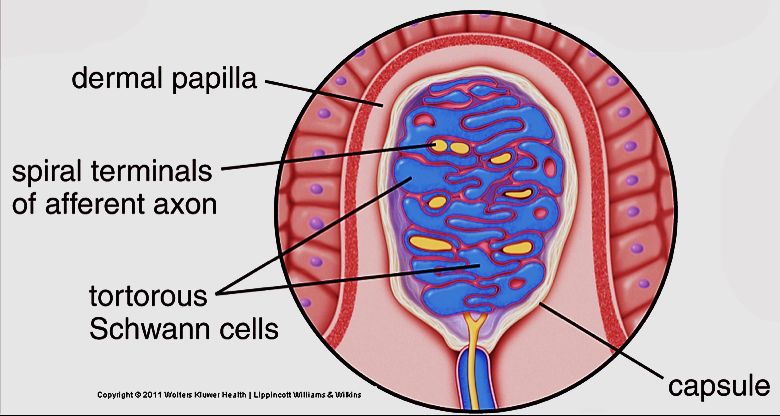 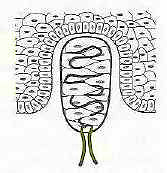 Prof Dr Hala Elmazar
2- Ruffini corpuscles
Fusiform  encapsulated structures 
Found deep in the dermis of skin especially in the sole 
 Detect pressure (mechanoreceptors)
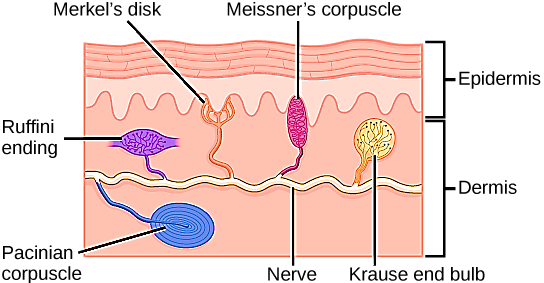 Prof Dr Hala Elmazar
Inside the capsule there is a fluid & collagenous fibers
The aff nerve fiber lose its myelin penetrates the side of the corpuscle & breaks up into fine branches
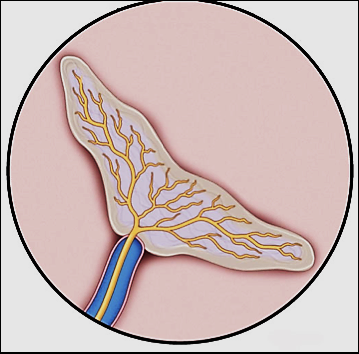 Ruffini’s corpuscle
Prof Dr Hala Elmazar
3-  Krause end bulbs
Rounded structures, encapsulated
Found deep in the dermis of the skin
Detect touch/ cold ( mechano/ thermo receptors)
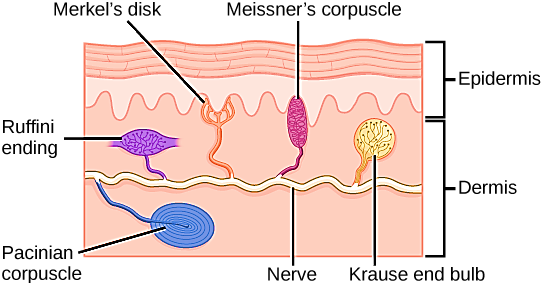 Prof Dr Hala Elmazar
The aff. nerve fiber penetrate the corpuscles after losing its myelin and breaks up into fine branches terminate with coiled ends
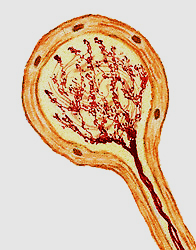 Krause’s end bulb
Prof Dr Hala Elmazar
4-   Pacinian corpuscles
Large oval  encapsulated structures
Found deep in dermis ,periosteum of bone, joint capsule, & C.T. of some organs as pancreas
Detect deep touch (mechanoreceptors),  high frequency vibration, pressure 
It is one of the proprioceptors
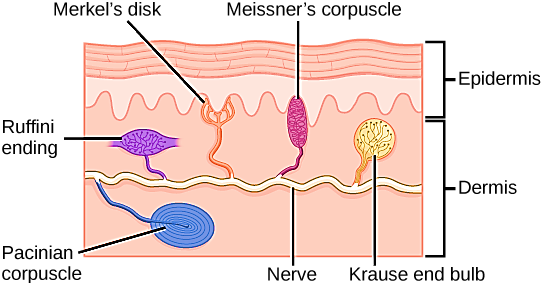 Prof Dr Hala Elmazar
It is formed of 20-50 thin, concentric lamellae of flat Schwan –like cells separated by narrow spaces  filled e gel – like material

The aff. nerve fiber Lose its myelin, enter the corpuscle at one pole then runs along its longitudinal axis to end in small expansions
Corpuscle resemble sliced onion in L. section
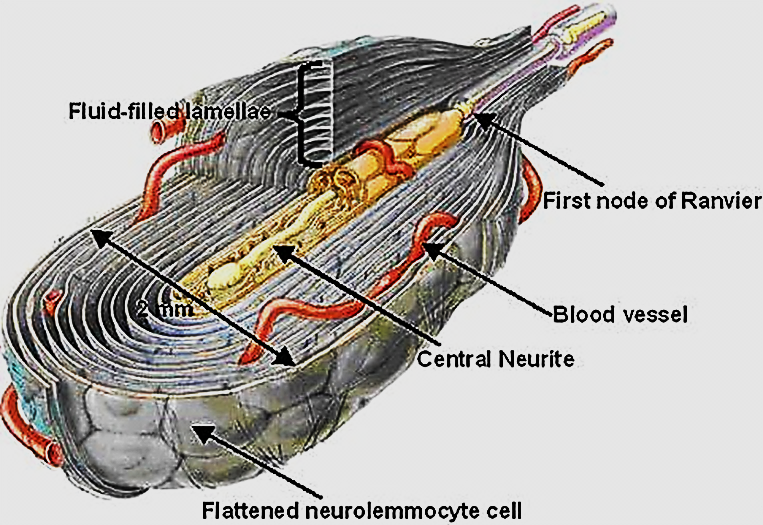 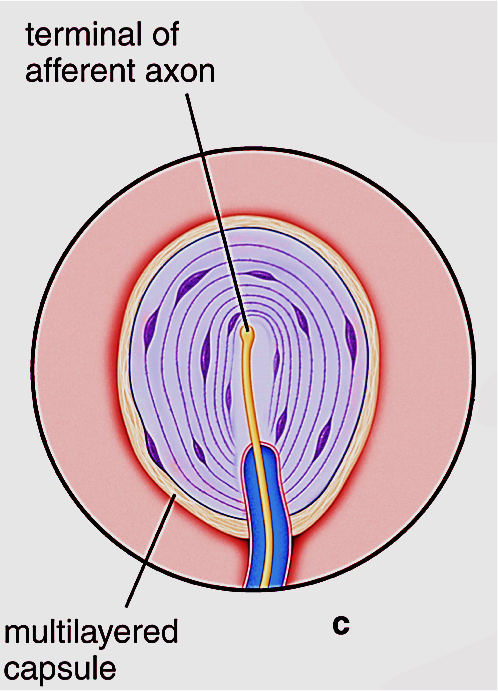 Prof Dr Hala Elmazar
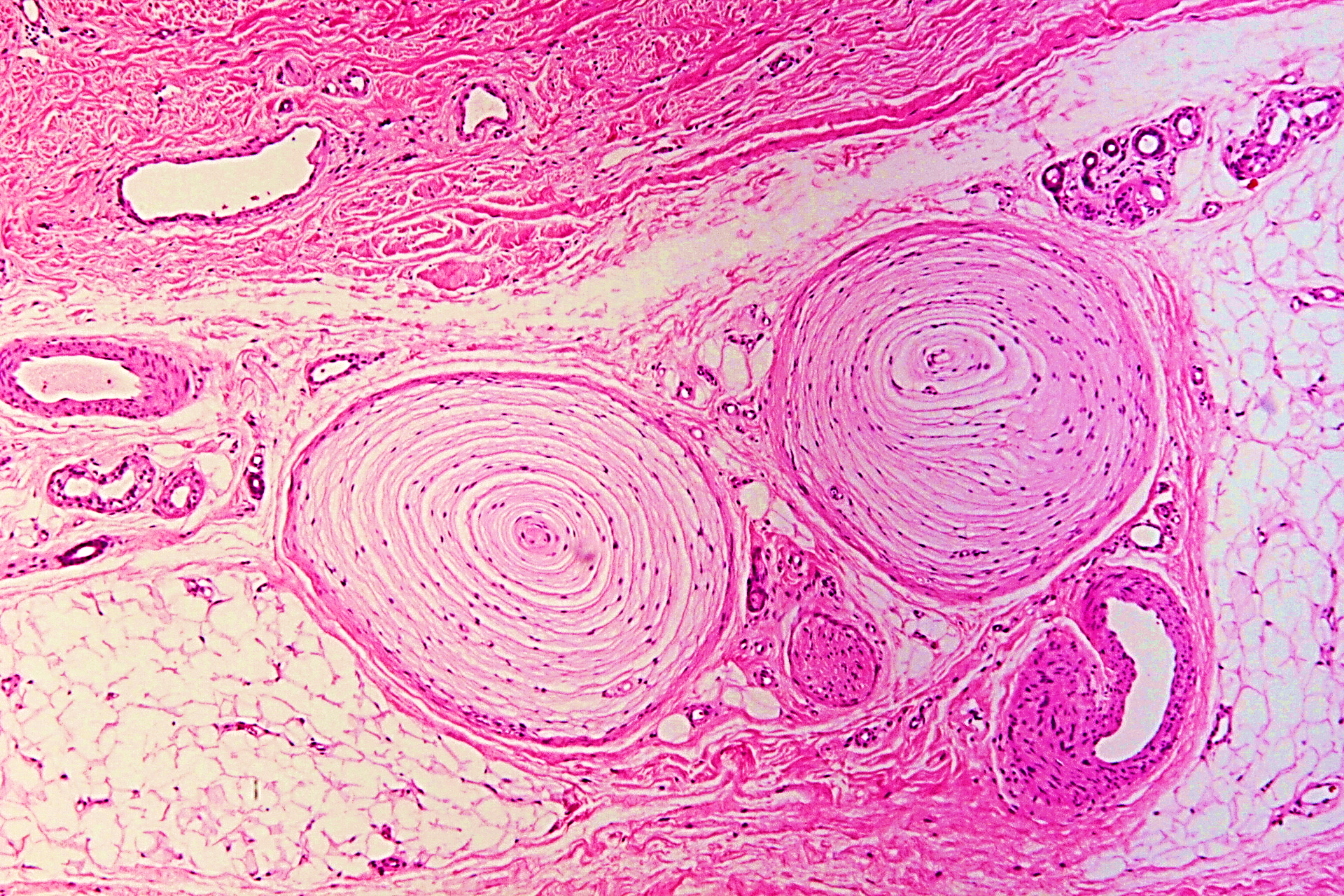 Pacinian corpuscles
Prof Dr Hala Elmazar
5-  Golgi Tendon organ (tendon spindle)
Found in tendons near the insertion of  the ms fibers
They detect tensions within tendons When muscle contract
     ( proprioceptors)

Sensory nerve 
  penetrates the capsule
 of the tendon spindle  
  to end around the 
   collagen bundles to 
detect tension of tendons
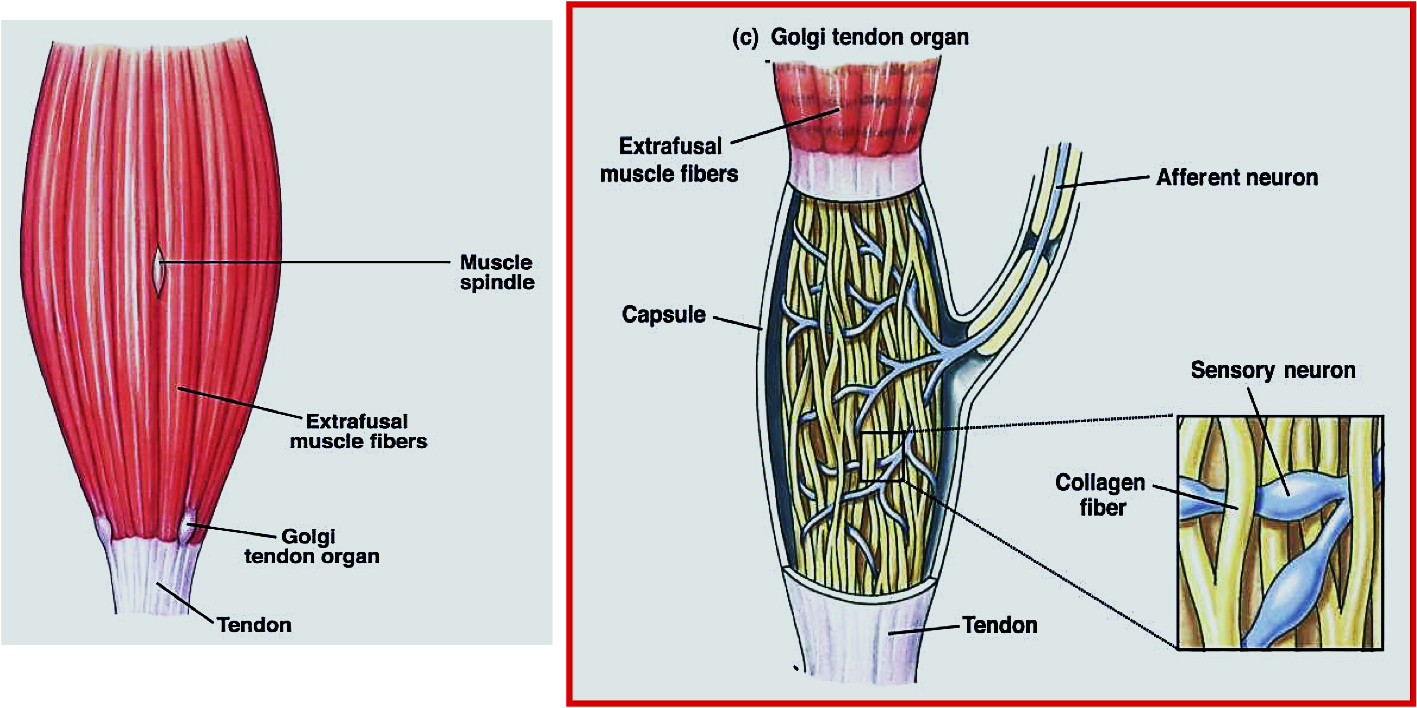 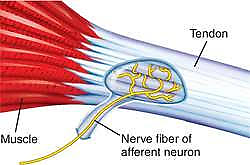 Prof Dr Hala Elmazar
Muscle spindles
 Proprioceptors  within the skeletal muscles (lie parallel to its fibers)
Responsible for  regulation of muscle tone, movement,  body posture
More numerous  in muscles involved with fine movements
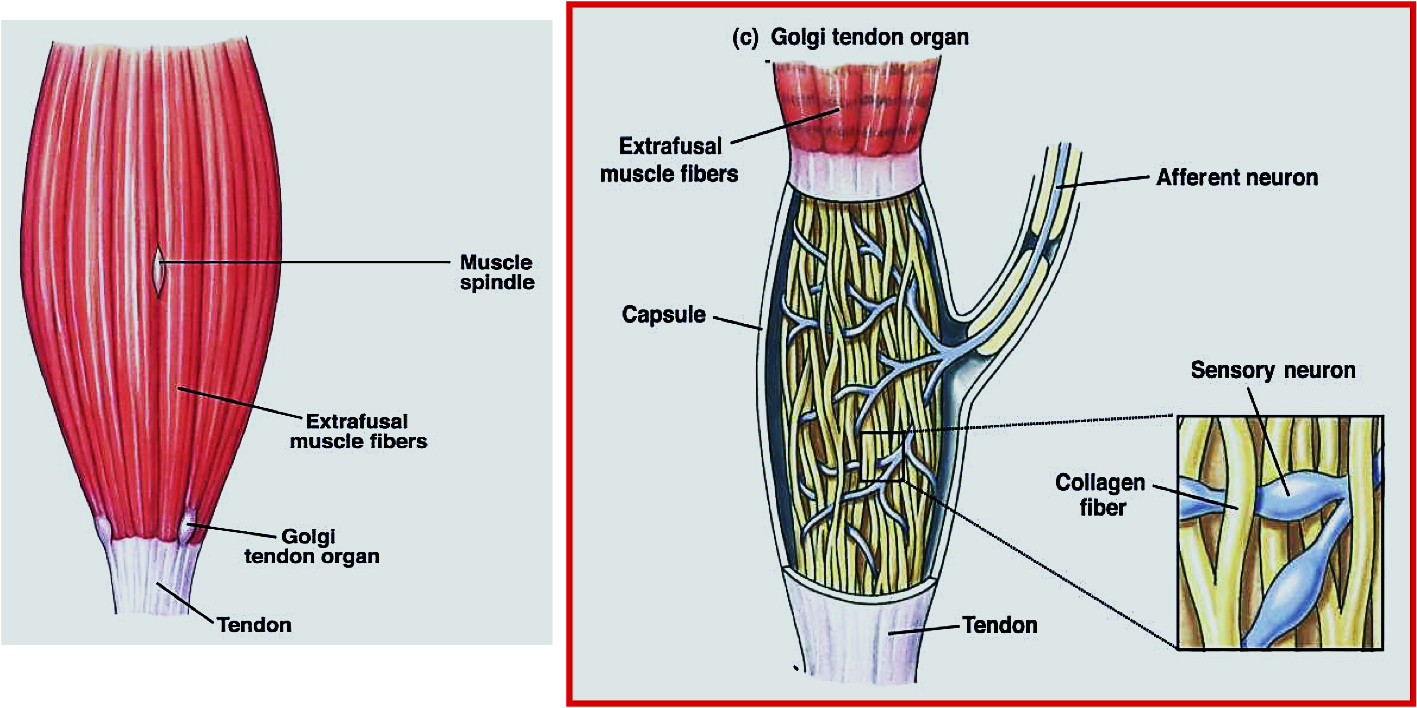 Prof Dr Hala Elmazar
Fusiform structures enclosed by stretchable CT capsule containing  fluid filled space
The space contains a few (2-12) thin skeletal ms. fibers intrafusal fibers 
Several sensory nerve fibers penetrate each ms spindle & wrap around individual intrafusal fibers
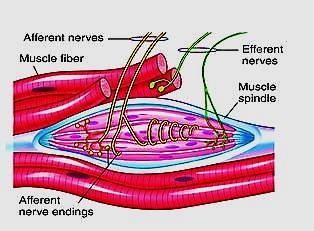 Prof Dr Hala Elmazar
The intrafusal fibers are 2 types:
The nuclear bag fibers: are few in number but thicker & longer. They have distended central nuclear area.

The nuclear chain fibers: are numerous but thinner & shorter. The nuclei are arranged in row a (like a chain)
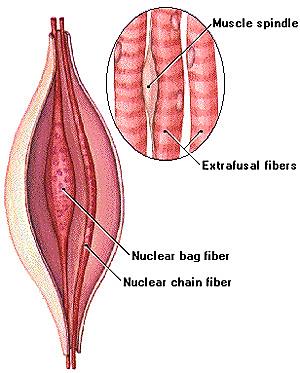 Prof Dr Hala Elmazar
intrafusal fibers are supplied with sensory and motor nerve fibers.
The Sensory ( afferent) fibers
The nuclear bag fiber is supplied with a sensory nerve fiber which end around its center and called 1ry sensory fiber (annulospiral)
The nuclear chain fiber  is supplied by 1ry sensory (annulospiral) at its center and two 2ry sensory (flower spray) one at each end 

The motor (efferent) fibers:
Enter the capsule to supply the contractile ends of the intrafusal fibers (gamma motor fibers)
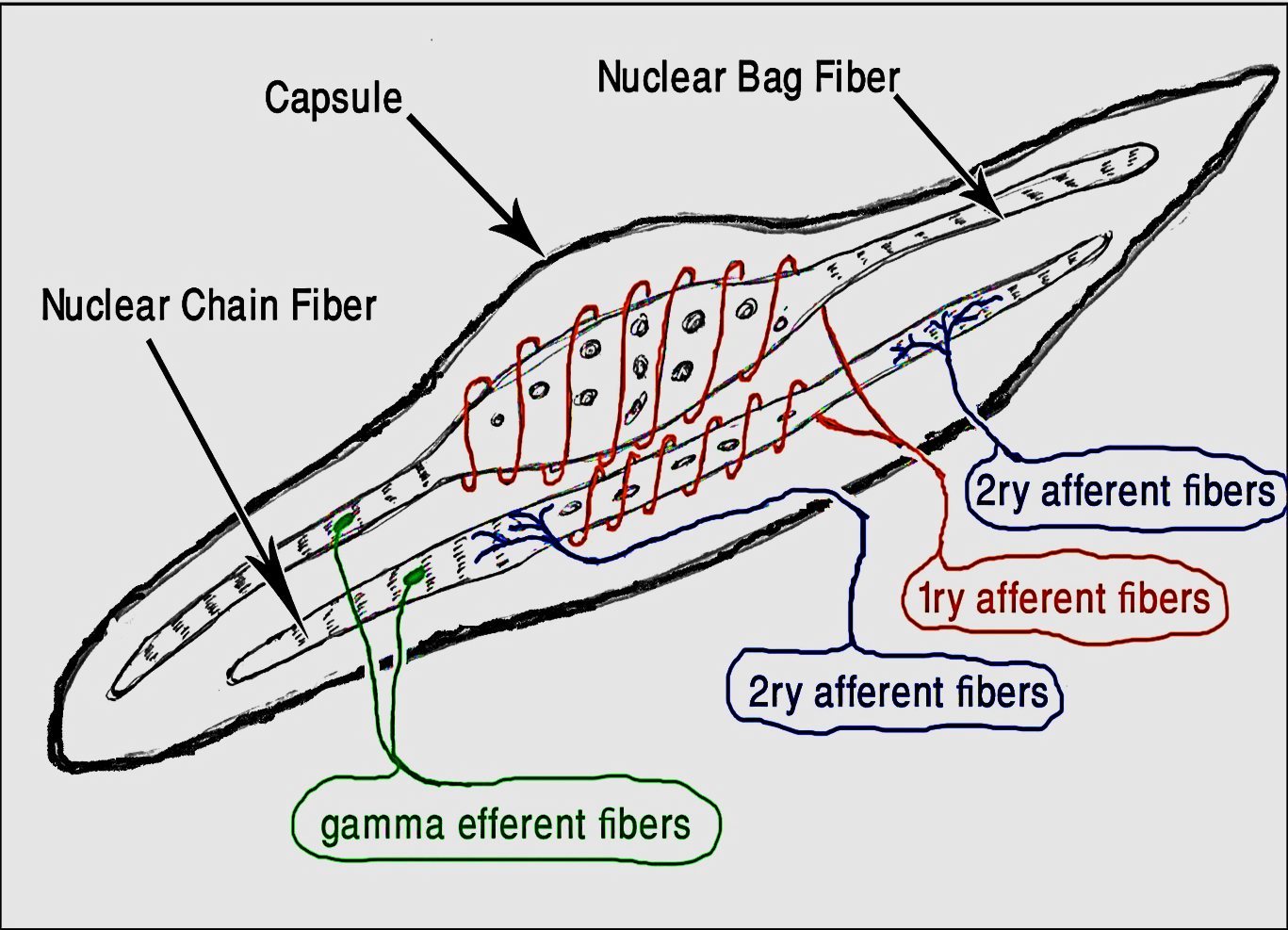 Prof Dr Hala Elmazar
Thank you
Prof Dr Hala Elmazar